Prayer:
Lord,
As this week draws to a close, I come to offer it all up to You. All the things that I am grateful for and to rely more on Your strength in situations that arise. Continue to guide me along the path you have written for me. 
Amen
I am grateful for:
I will show God’s love to others this week by::
I am sorry for:
I pray for:
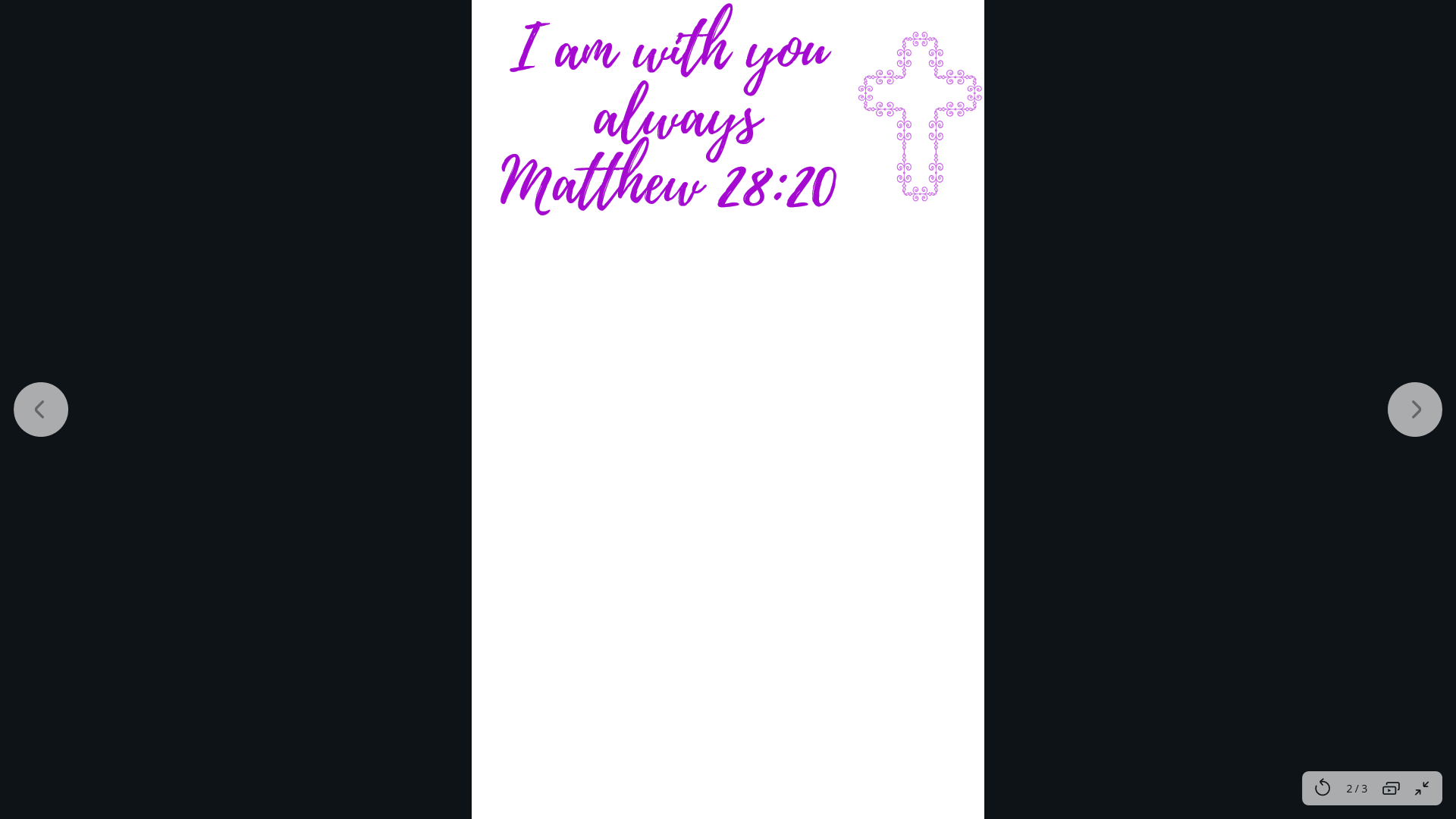